2.1	                          	    		Räkna med bråk
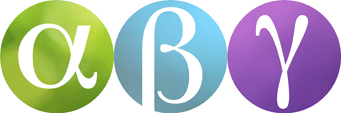 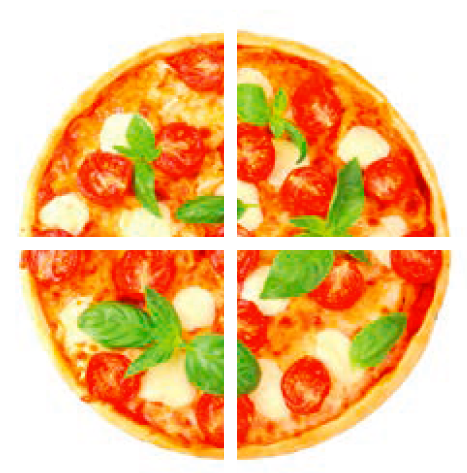 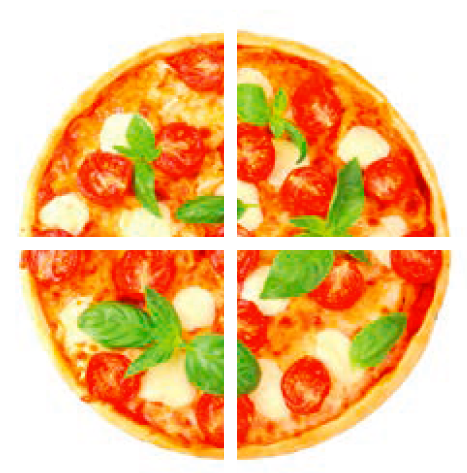 Delar av en hel
1
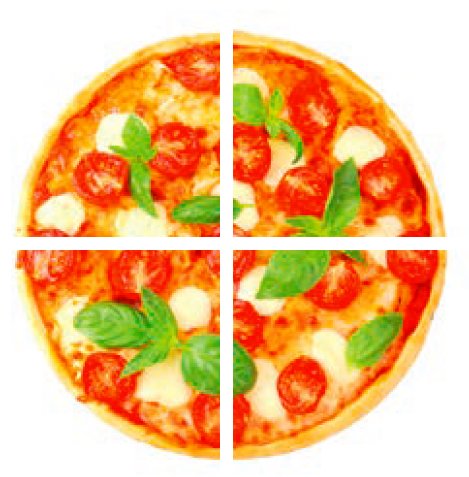 En fjärdedel kan skrivas:
4
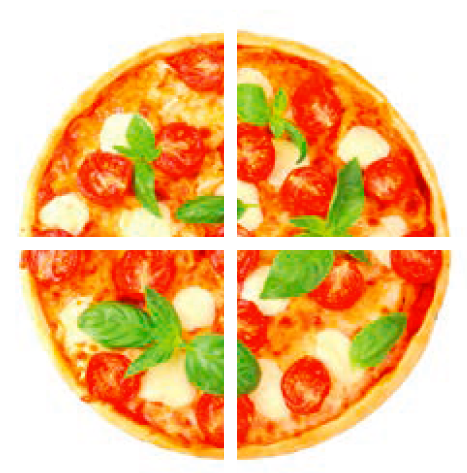 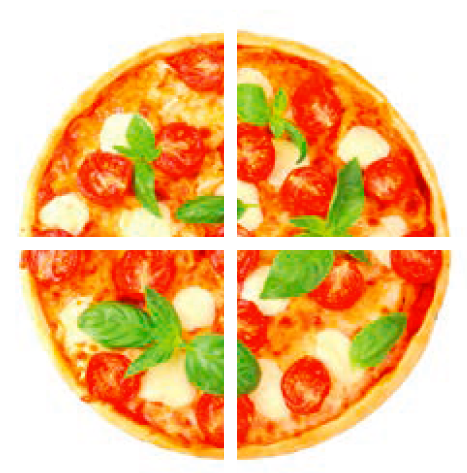 Fyra personer ska dela lika på en pizza:
Var och en får en  fjärdedel av pizzan.
1         =
En hel är lika med fyra fjärdedelar.
1
3
4
–
=
–
Cajsa äter en bit, det vill säga en fjärdedel. Då finns det tre fjärdedelar kvar.
4
4
4
Vi kan räkna ut det så här:
1
4
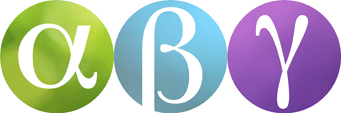 En pizza kan naturligtvis delas även i andra delar som till exempel halvor eller femtedelar.
2
3
5
2
3
5
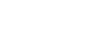 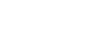 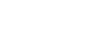 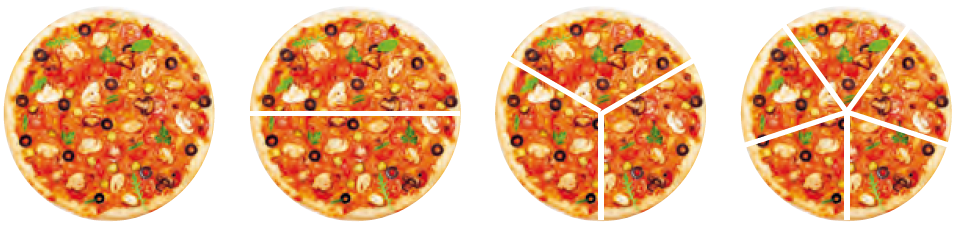 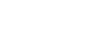 =
=
=
1
Tal i bråkform
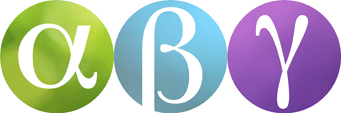 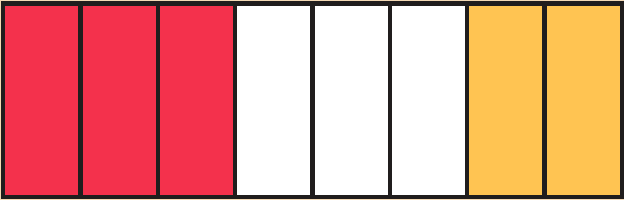 3
2
3
2
8
8
8
8
av rektangeln är röd.
av rektangeln är gul.
är exempel på tal i bråkform.
och
De båda talen i ett bråk kallas täljare och nämnare. Strecket mellan talen kallas bråkstreck.
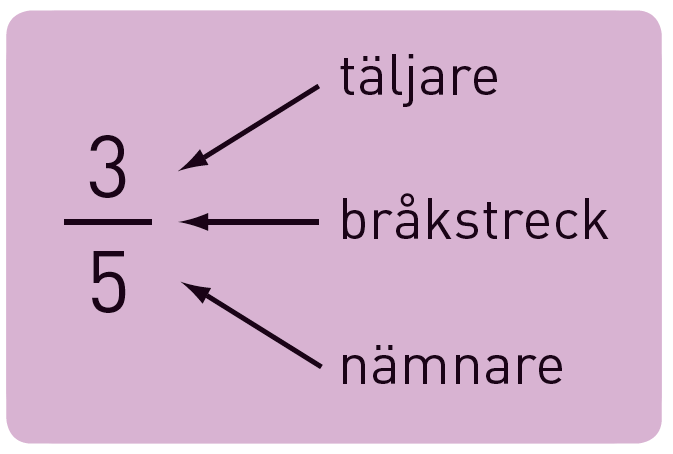 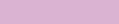 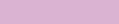 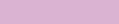 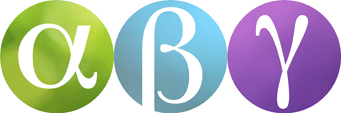 Förlängning
4
4
2
2
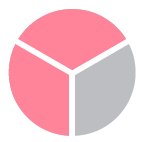 6
3
3
6
2
4
2
4
av cirkeln är rosa.
av cirkeln är rosa.
3
6
6
3
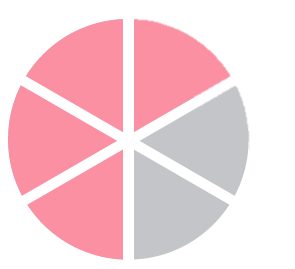 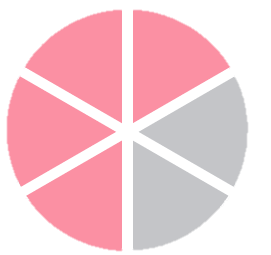 =
=
De rosa områdena är lika stora.
· 2
Vi säger att vi förlänger med 2.
· 2
För att omvandla från       till       multiplicerar vi både täljare och nämnare med 2.
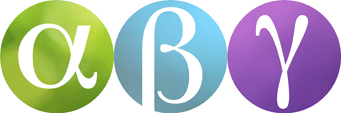 Jämföra bråk
För att kunna svara på den frågan kan vi skriva de båda bråken med samma nämnare.
2
3
3
2
3
2
3
2
2
9
10
3
5
5
3
3
5
3
15
5
3
15
En nämnare som passar hittar vi genom att leta efter ett så litet tal som möjligt som är delbart med både 5 och 3.
3
2
3
5
Vi säger att 15 är den minsta gemensamma nämnaren (MGN) till 5 och 3.
=
=
· 3
· 3
· 5
eller
· 5
Vilket bråk är störst       eller     ?
Vi ser att        är störst.
>
<
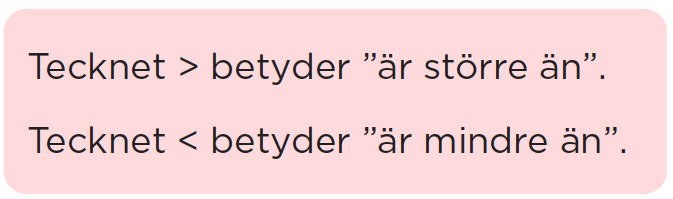 Vi förlänger       med 3 och       med 5. Då kan vi skriva båda bråken som femtondelar.
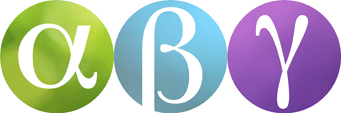 a)
b)
Exempel
6
14
3
6
1
3
1
3
3
6
· 3
2
7
När du ska förlänga med 3 multiplicerar du täljare och nämnare med 3.
2
7
6
14
a)
· 3
=
=
· 2
För att nämnaren ska bli 14 multiplicerar du 7 med 2. Du förlänger därför bråket med 2.
b)
· 2
Svar:
b)
Förläng bråket       med 3.
Förläng bråket       så nämnaren blir 14.
a)
Exempel
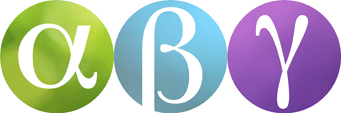 Vilket olikhetstecken passar mellan talen, < eller >?
a)
b)
?
?
9
4 ∙ 2
3 ∙ 3
2 ∙ 4
9
2
8
4
3
8
9
2
4
3
2
4
3
5
4
3
10
Det minsta tal som är delbart med både 4 och 3 är 12.
10
5 ∙ 2
4 ∙ 3
3 ∙ 4
10
12
12
5
4
3
3
5
4
Det minsta tal som är delbart med både 5 och 10 är 10.
b)
MGN: 12
a)
MGN: 10
<
>
För att nämnaren ska bli 12 förlänger du 4 med 3 och 3 med 4.
=
För att nämnaren ska bli 10 förlänger du med 2.
=
=
=
=
=
Svar:  a) < 		 b) >